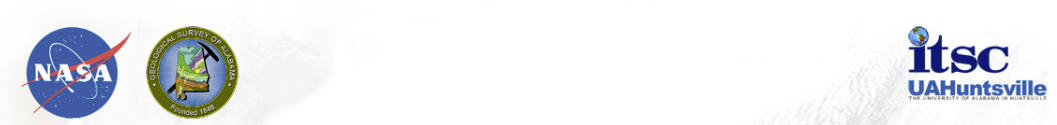 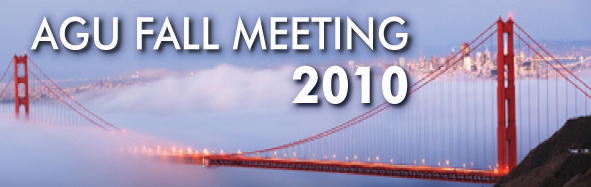 OS33G-08
SANDS - Sediment Analysis Network for Decision SupportDanny Hardin, Marilyn Drewry, Tammy Smith, Matt Hethe University of Alabama in HuntsvilleSandy Ebersole Geological Survey of Alabama
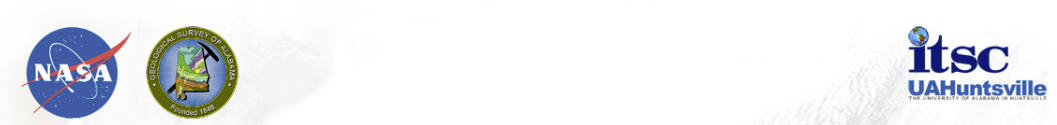 Objectives
Help resolve the GOMA priority issues by providing sediment related decision support products to groups involved in coastal management, conservation, planning, 
recovery, and mitigation



Provide end users the opportunity to better analyze, detect, and identify compositions and patterns of suspended sediment and sediment deposits.
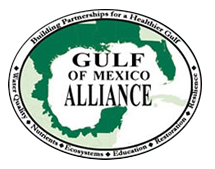 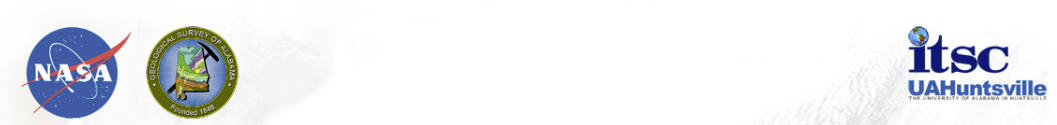 Influence of Sediment Disturbance
Since the year 2000, eastern Louisiana, coastal Mississippi, Alabama, 
and the western Florida panhandle have been affected by 28 tropical storms, seven of which were hurricanes. 

These tropical cyclones have significantly altered normal coastal processes and characteristics in the Gulf region through 
sediment disturbance.

 In fact, tropical storm-induced sediment disturbance is a 
factor in four of the five Gulf of Mexico Alliance (GOMA) priority issues: 

 water quality for beaches and shellfish beds, 
 wetland and coastal conservation restoration, 
 characterization of Gulf habitats, 
 and reduction of nutrient inputs to coastal systems.
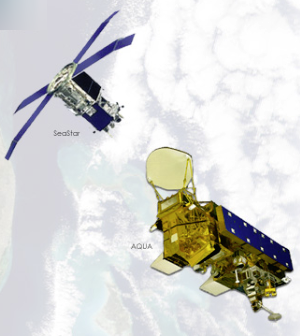 Helene 2000
Allison 2001
Barry 2001
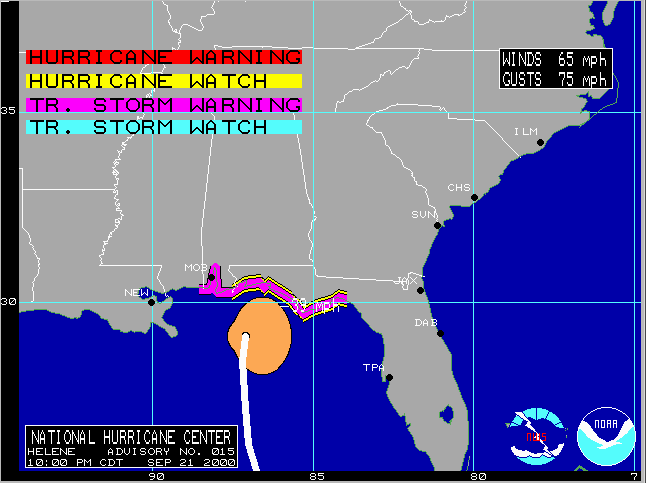 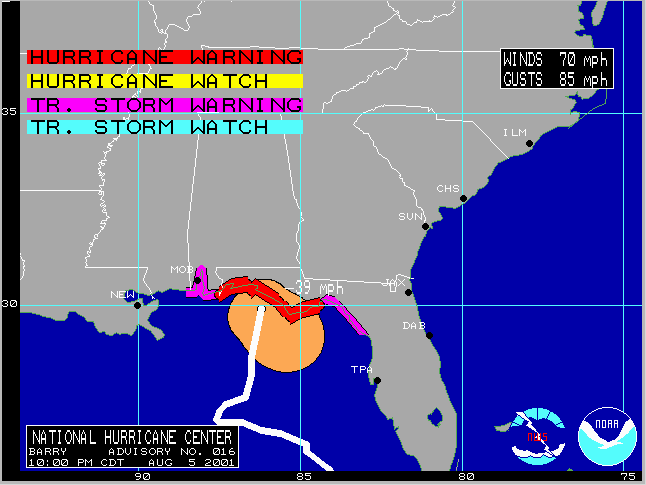 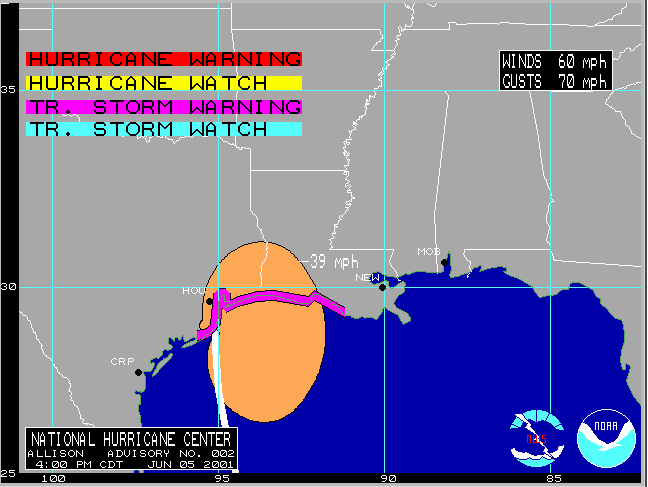 SAND’S 
Storms
Isidore 2002
Ivan 2004
Arlene 2005
Cindy 2005
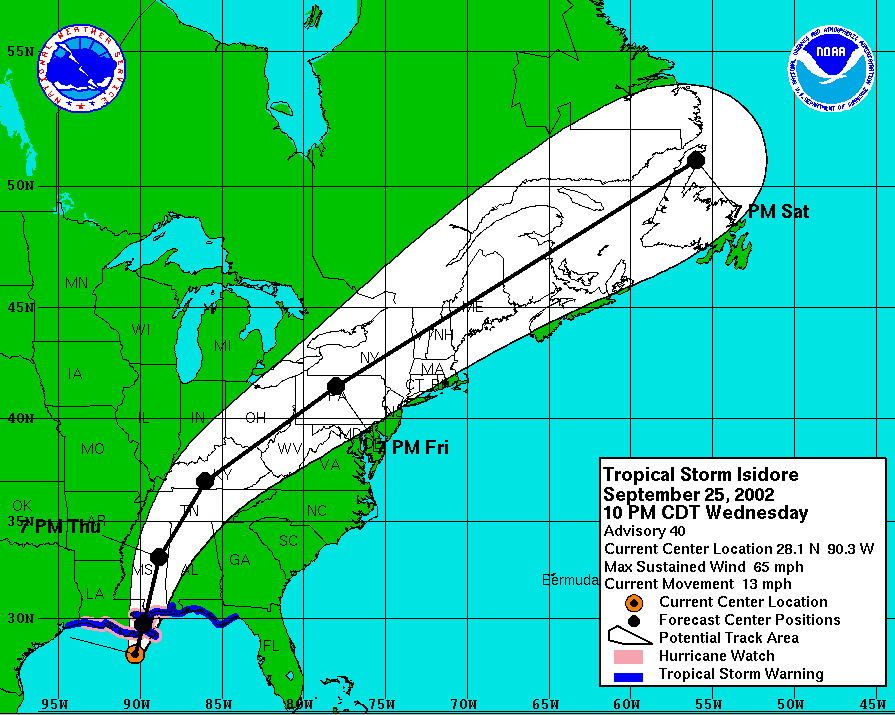 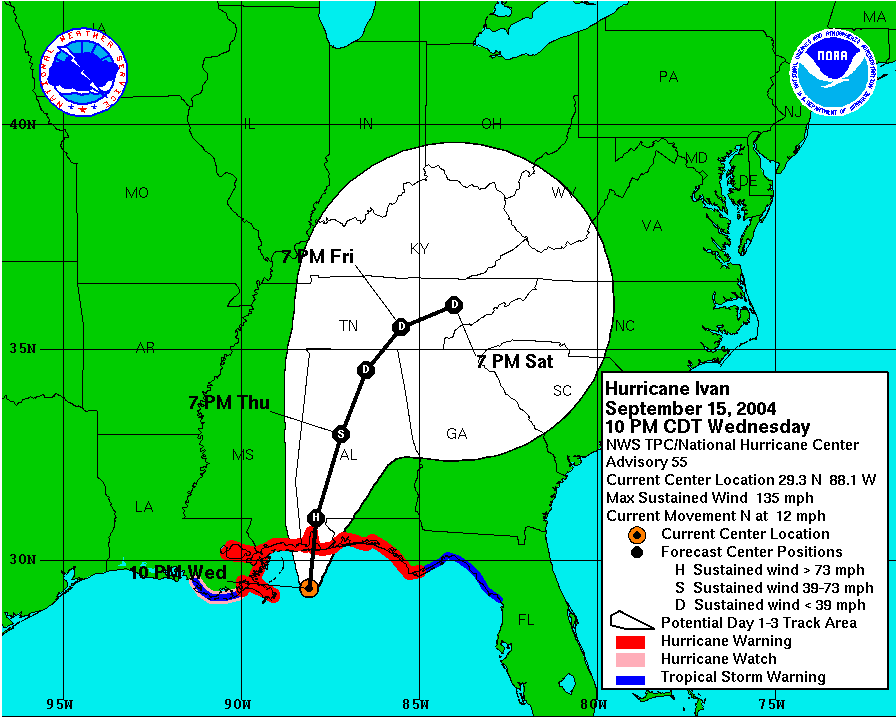 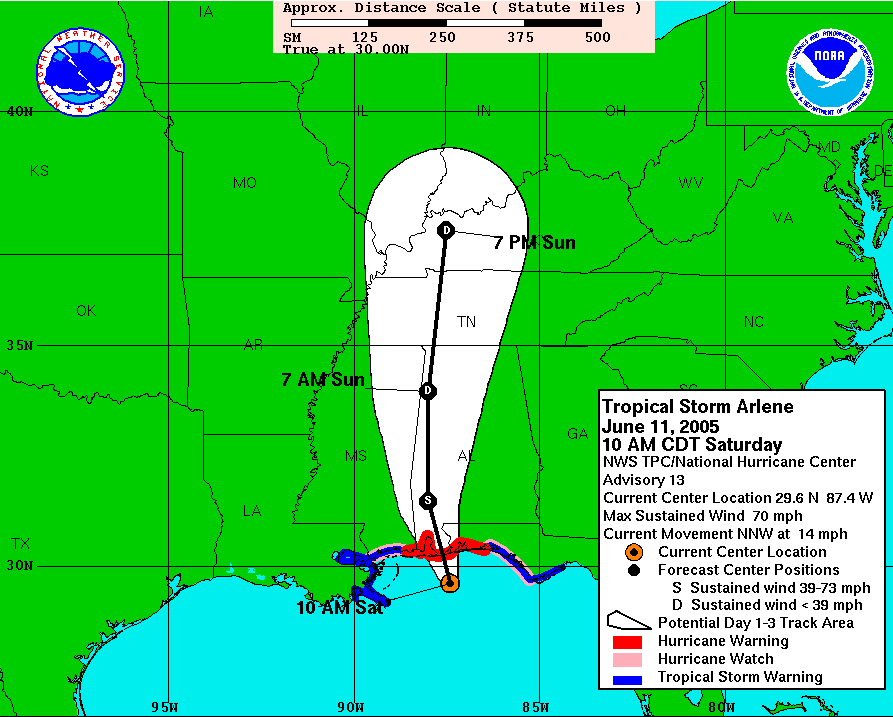 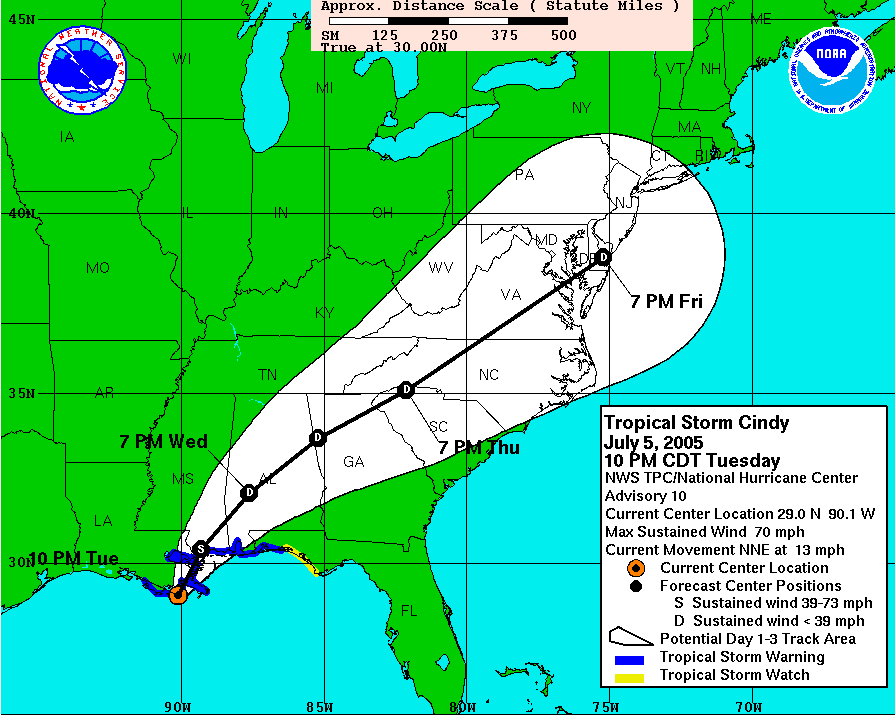 Katrina 2005
Fay 2008
Dennis 2005
Gustav 2008
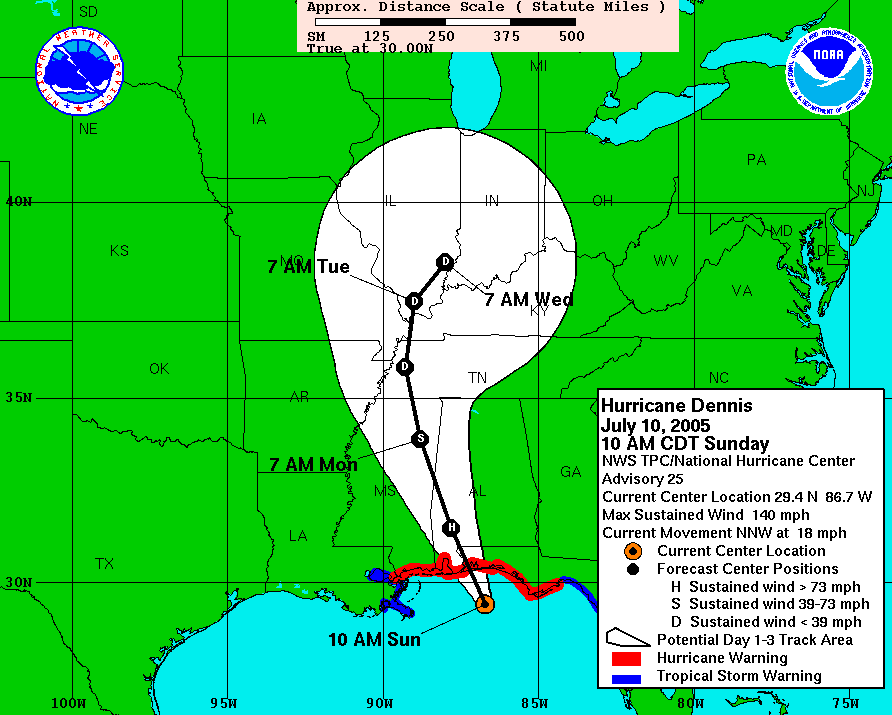 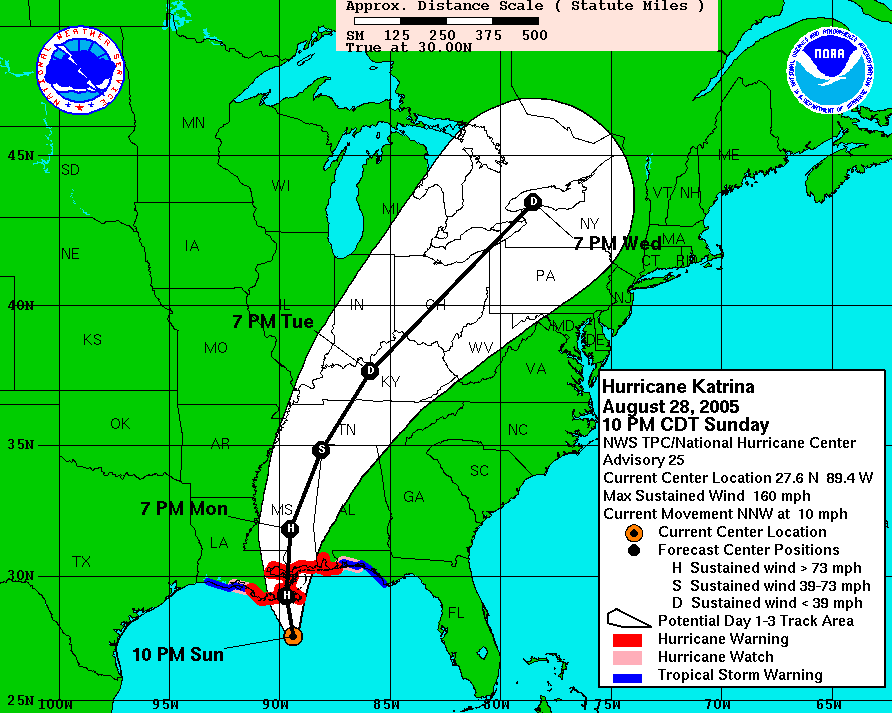 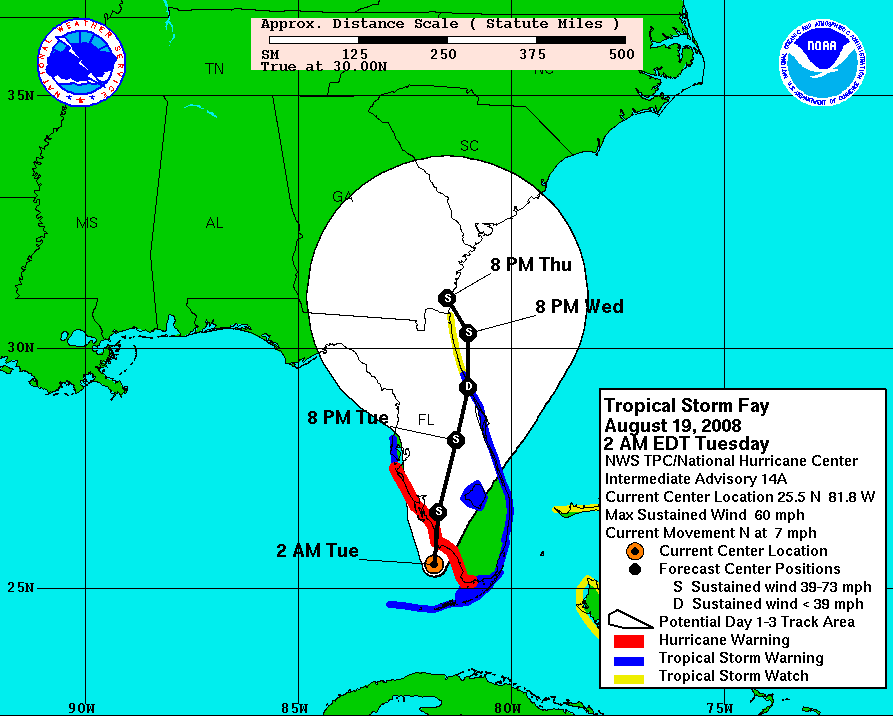 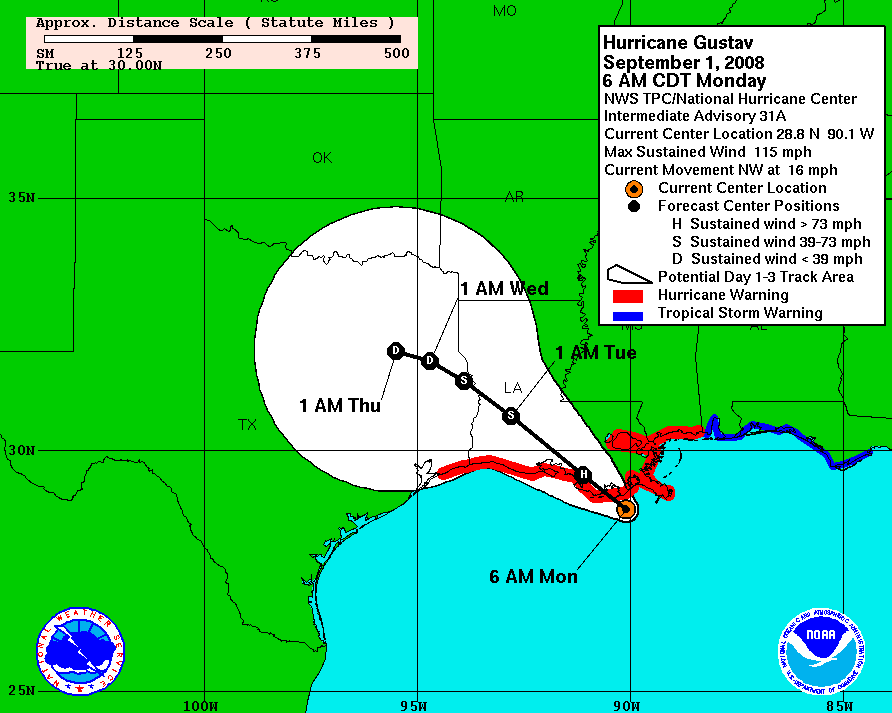 Landfall Locations for Storms in 
SANDS Study Area
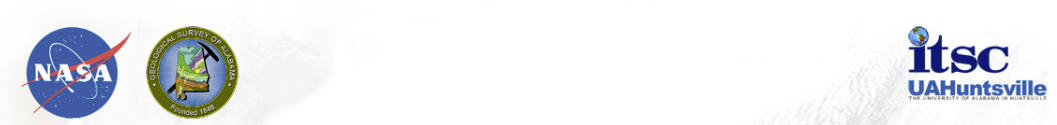 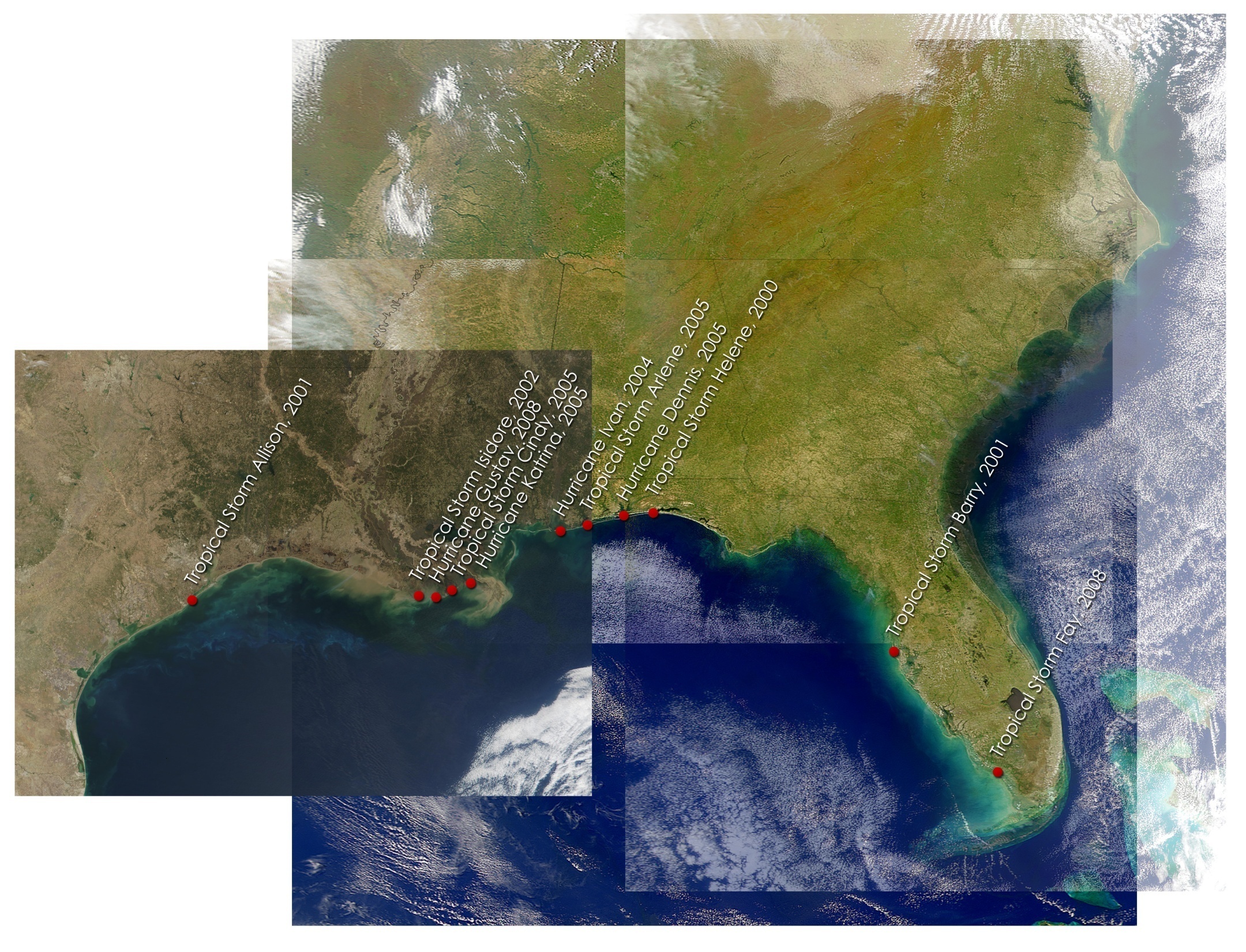 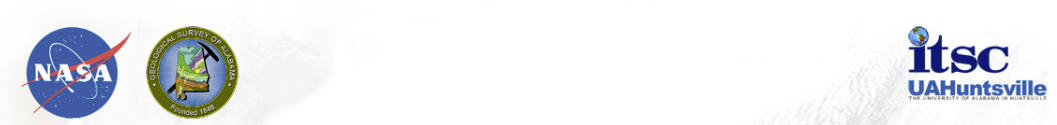 SANDS Source Data
Landsat 7 ETM+ all bands for 2000 through 2002
Landsat 5 TM all bands for 2003 through 2008
MODIS Aqua surface reflectance bands 8 through 16
SeaWiFS data, all bands, covering the region 
SRTM elevation data
NDVI and EVI vegetation indices derived from MODIS
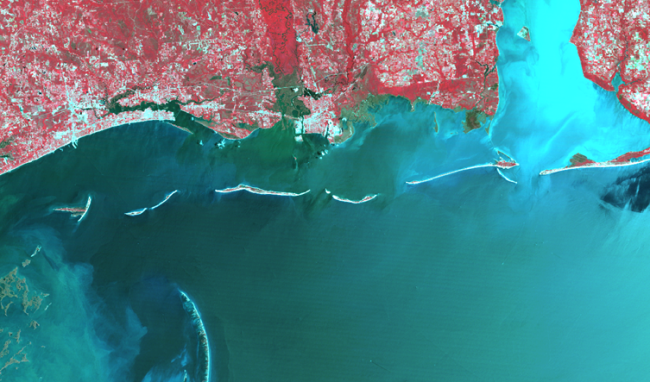 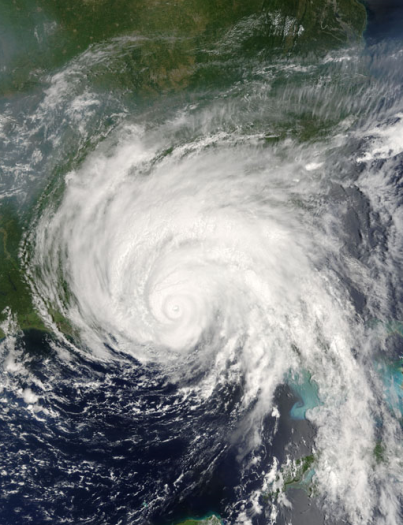 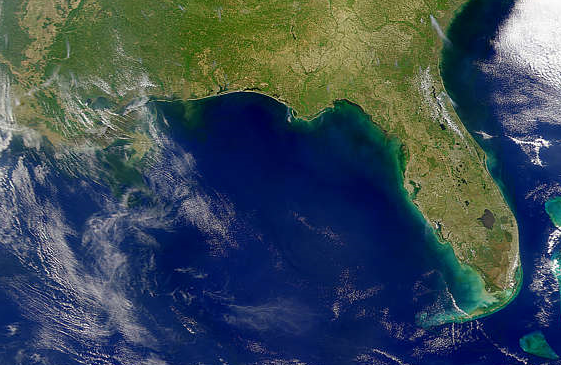 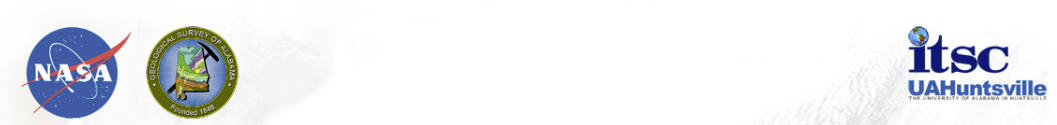 System Architecture
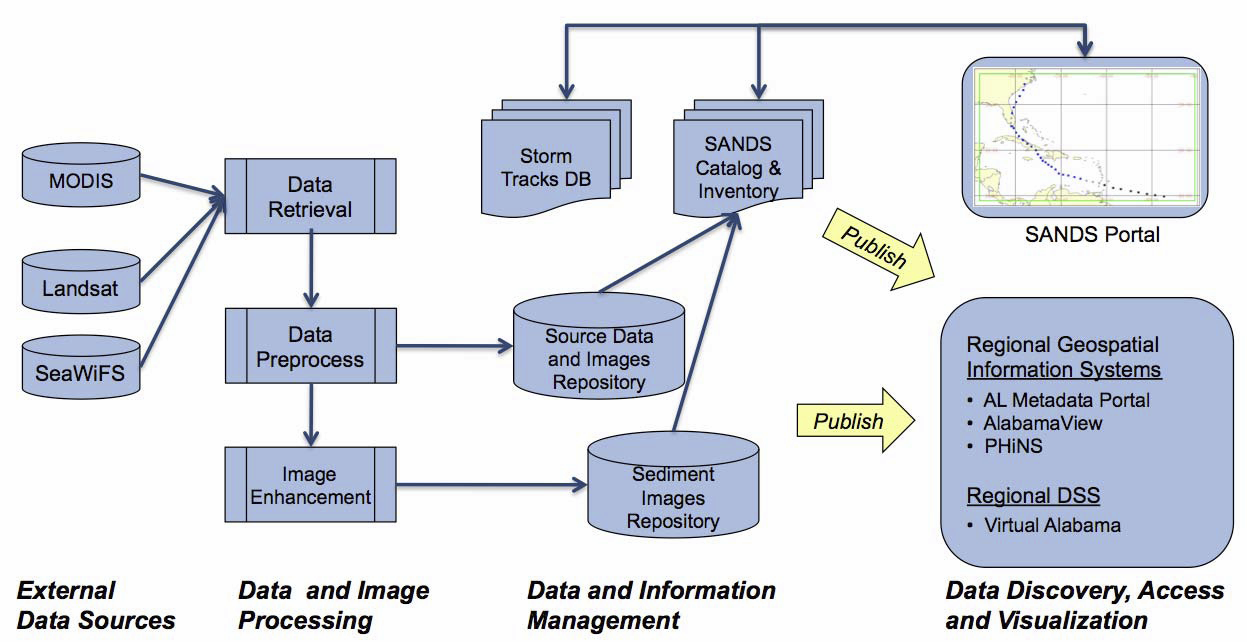 Regional Geospatial Information Systems
 SANDS Data Portal
 Alabama View
 GHRC
 PHINS
Regional DSS
 Virtual Alabama
Product Generation Methodology
Traditional 
enhancements 
applied
All 
bands combined 
to make a 
stacked image
Original Landsat 
bands downloaded
 from ITSC ftp site
Clouds and 
land removed
Results 
combined 
and edited
Supervised 
classification
FGDC metadata 
produced for 
final image
Final image 
showing enhanced 
suspended 
sediment
Final image, metadata, and original 
stacked image uploaded to
ITSC ftp site
Product Generation Methodology
Traditional 
enhancements 
applied
All 
bands combined 
to make a 
stacked image
Original Landsat 
bands downloaded
 from ITSC ftp site
Clouds and 
land removed
Results 
combined 
and edited
Supervised 
classification
FGDC metadata 
produced for 
final image
Final image 
showing enhanced 
suspended 
sediment
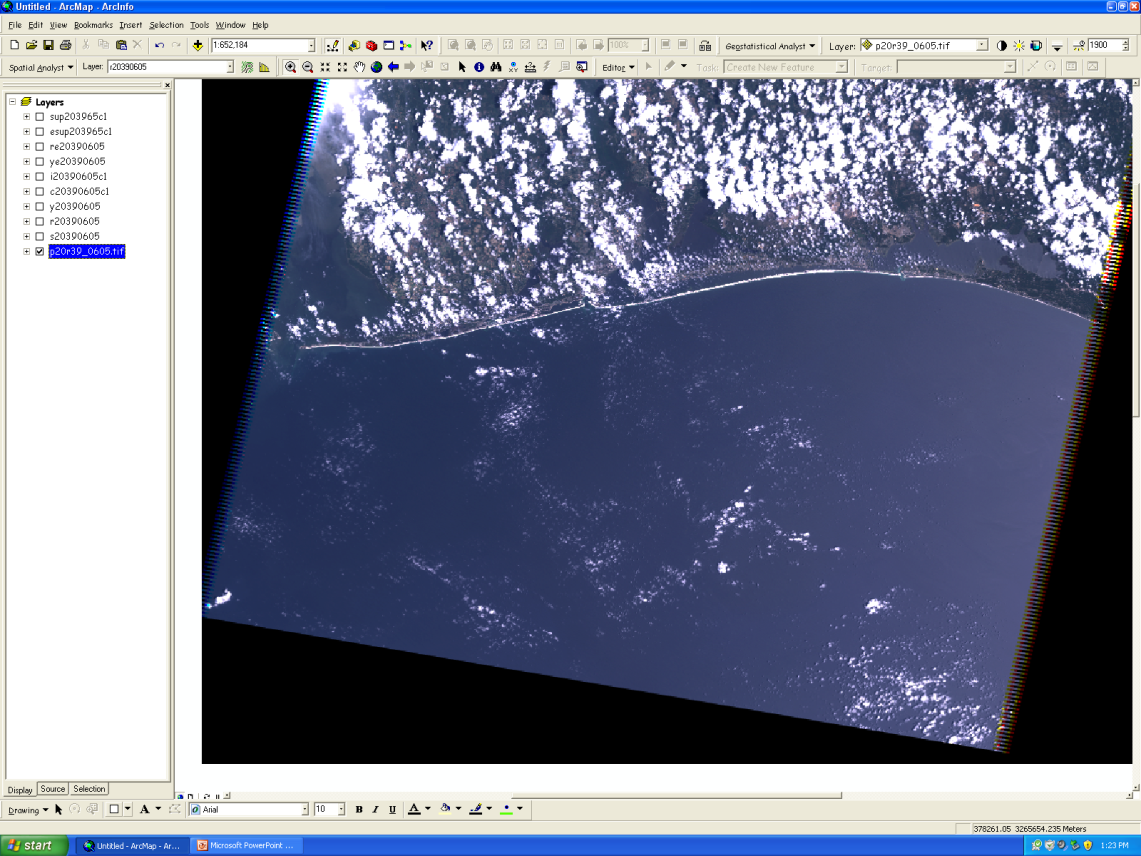 Final image, metadata, and original 
stacked image uploaded to
ITSC ftp site
Product Generation Methodology
Traditional 
enhancements 
applied
All 
bands combined 
to make a 
stacked image
Original Landsat 
bands downloaded
 from ITSC ftp site
Clouds and 
land removed
Results 
combined 
and edited
Supervised 
classification
FGDC metadata 
produced for 
final image
Final image 
showing enhanced 
suspended 
sediment
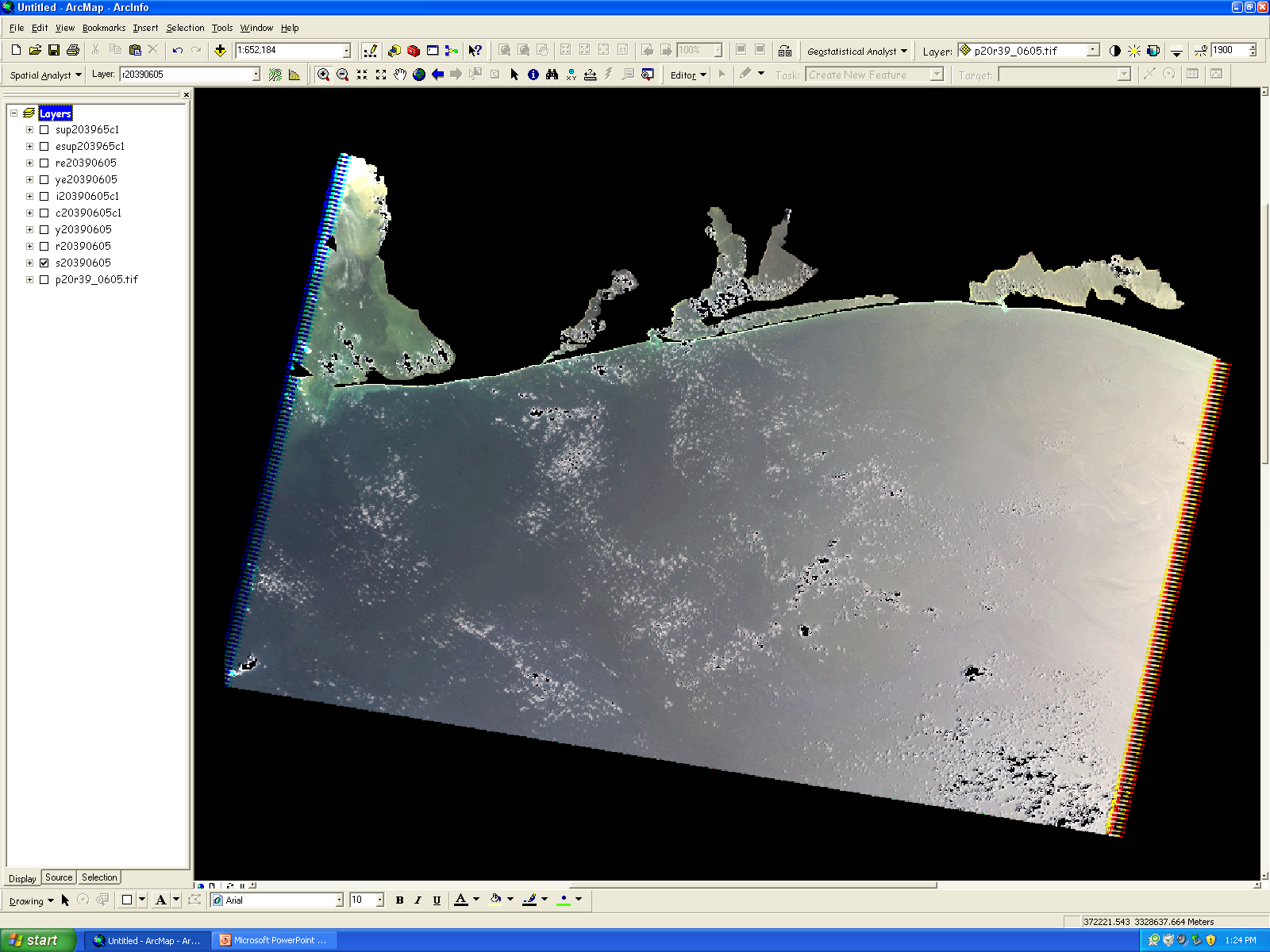 Final image, metadata, and original 
stacked image uploaded to
ITSC ftp site
Product Generation Methodology
Traditional 
enhancements 
applied
All 
bands combined 
to make a 
stacked image
Original Landsat 
bands downloaded
 from ITSC ftp site
Clouds and 
land removed
Results 
combined 
and edited
Supervised 
classification
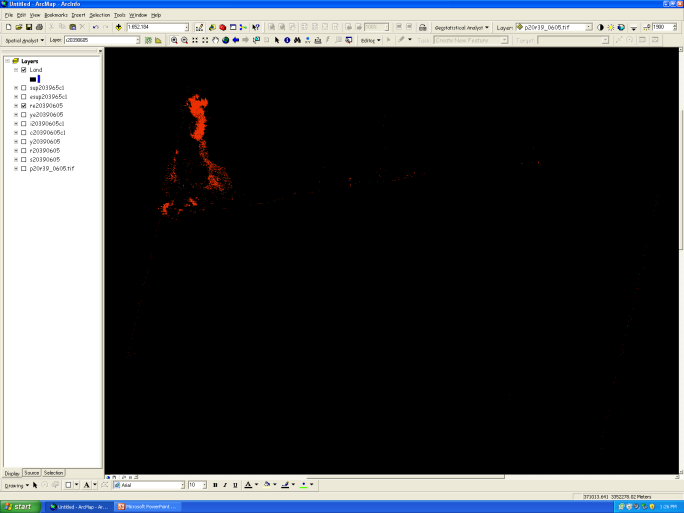 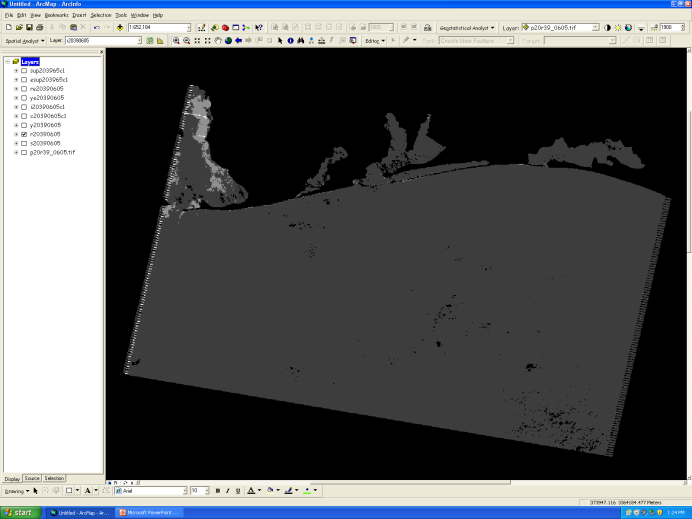 FGDC metadata 
produced for 
final image
Final image 
showing enhanced 
suspended 
sediment
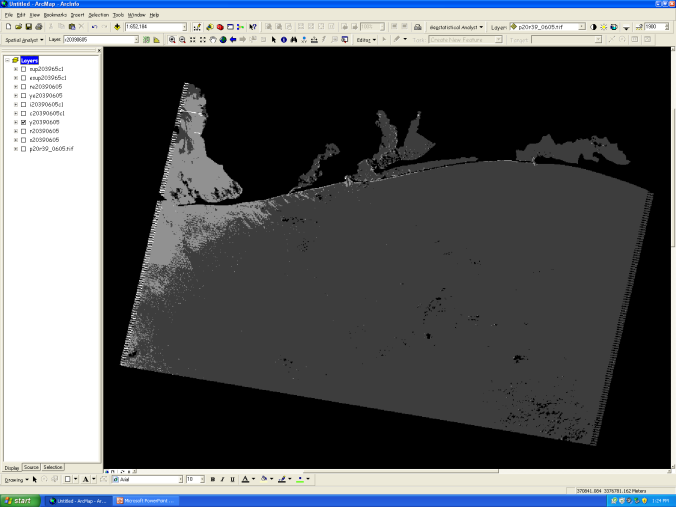 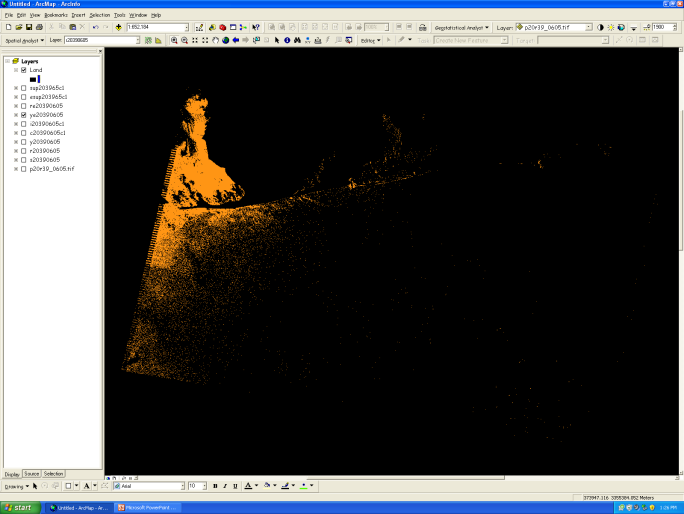 Final image, metadata, and original 
stacked image uploaded to
ITSC ftp site
Product Generation Methodology
Traditional 
enhancements 
applied
All 
bands combined 
to make a 
stacked image
Original Landsat 
bands downloaded
 from ITSC ftp site
Clouds and 
land removed
Results 
combined 
and edited
Supervised 
classification
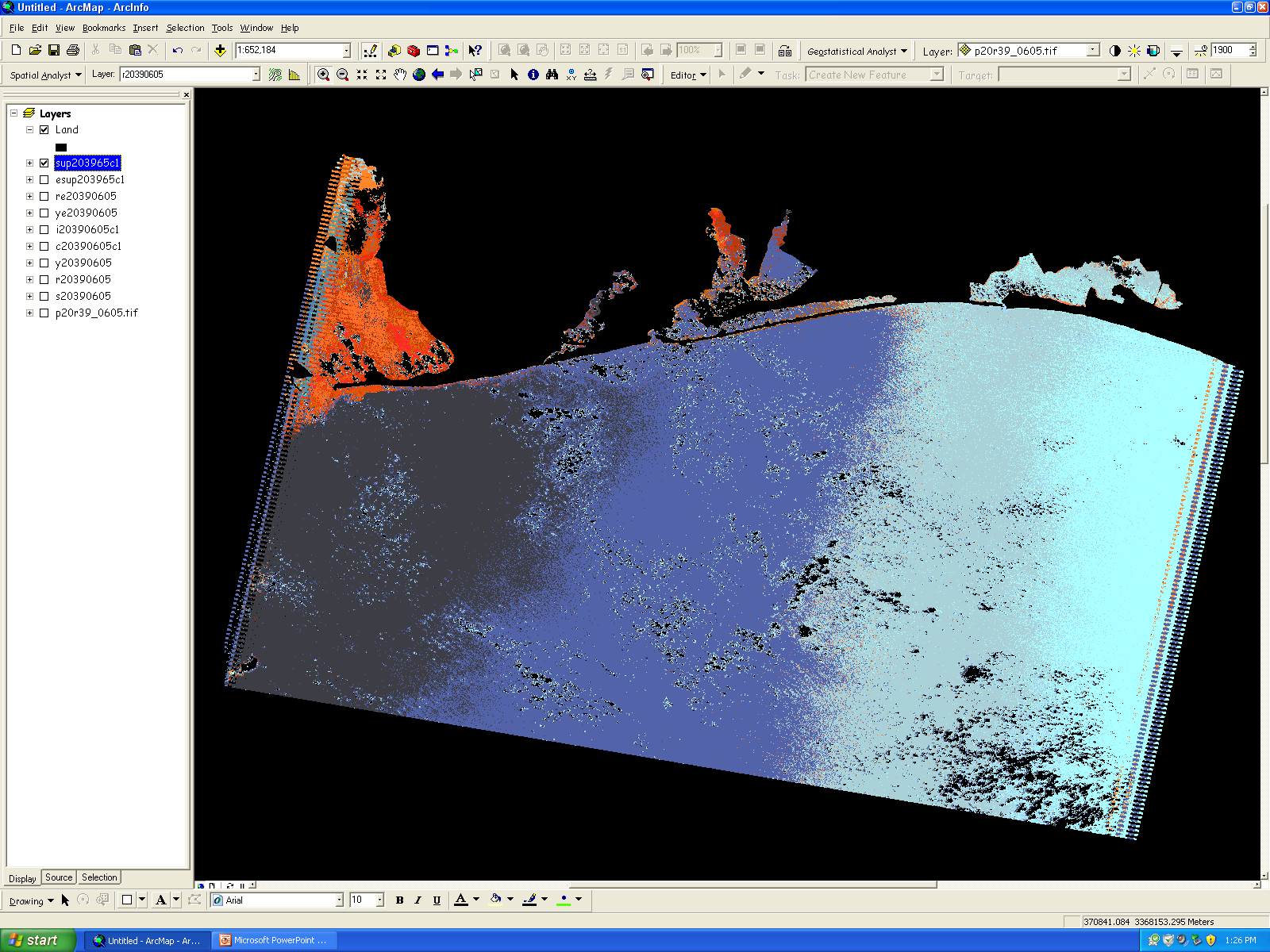 FGDC metadata 
produced for 
final image
Final image 
showing enhanced 
suspended 
sediment
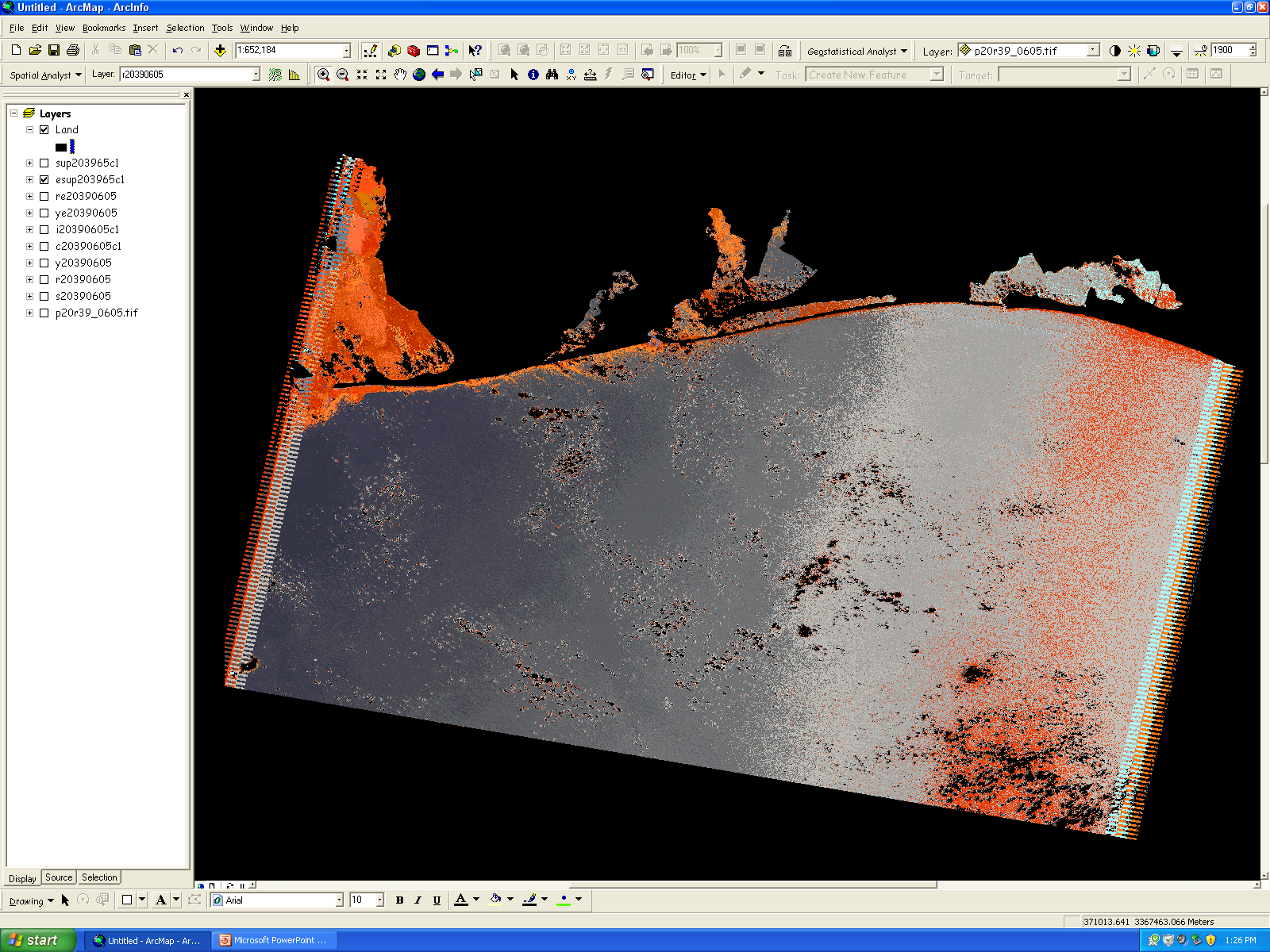 Final image, metadata, and original 
stacked image uploaded to
ITSC ftp site
Product Generation Methodology
Traditional 
enhancements 
applied
All 
bands combined 
to make a 
stacked image
Original Landsat 
bands downloaded
 from ITSC ftp site
Clouds and 
land removed
Results 
combined 
and edited
Supervised 
classification
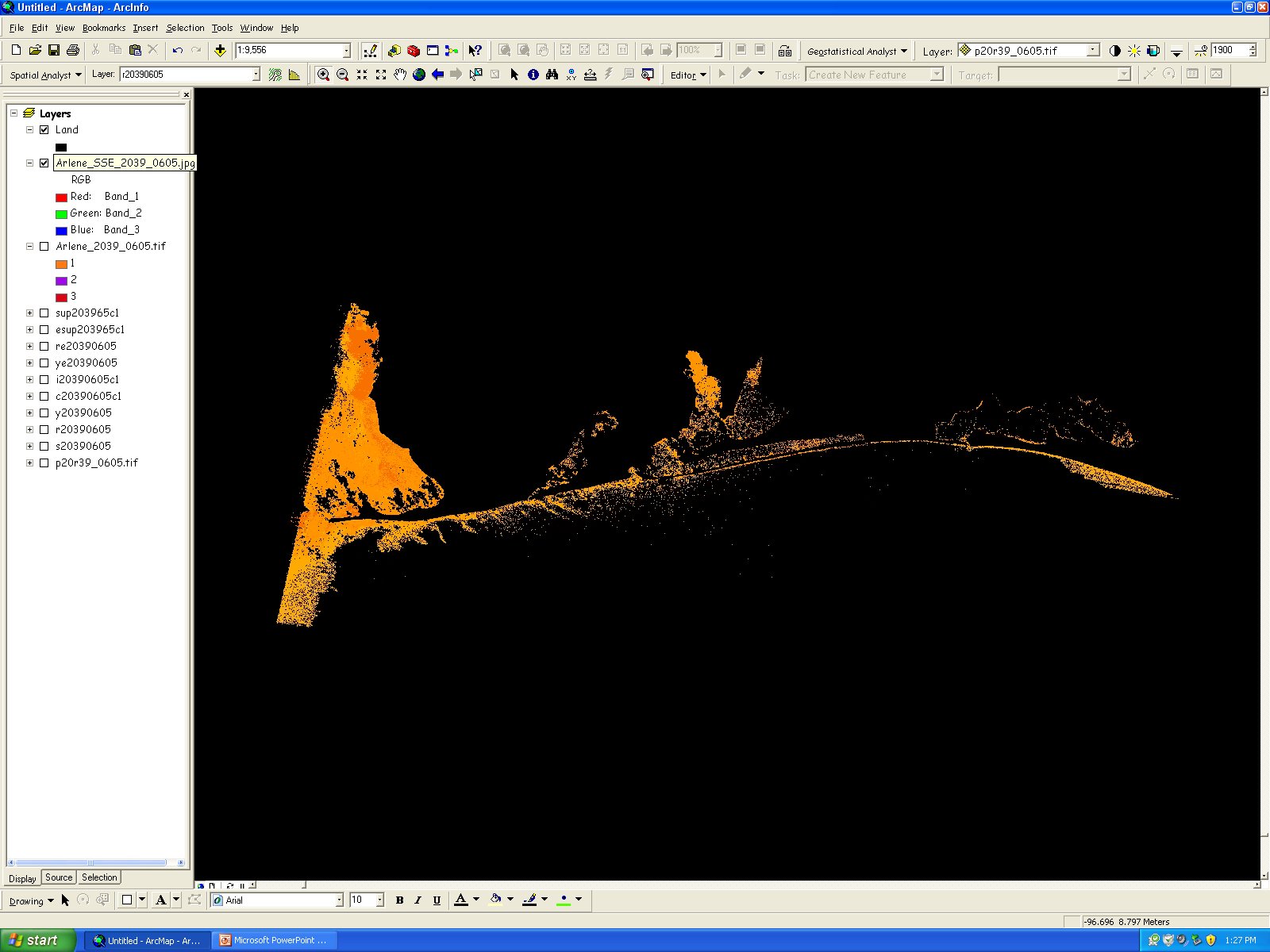 FGDC metadata 
produced for 
final image
Final image 
showing enhanced 
suspended 
sediment
Final image, metadata, and original 
stacked image uploaded to
ITSC ftp site
Product Generation Methodology
Traditional 
enhancements 
applied
All 
bands combined 
to make a 
stacked image
Original Landsat 
bands downloaded
 from ITSC ftp site
Clouds and 
land removed
Results 
combined 
and edited
Supervised 
classification
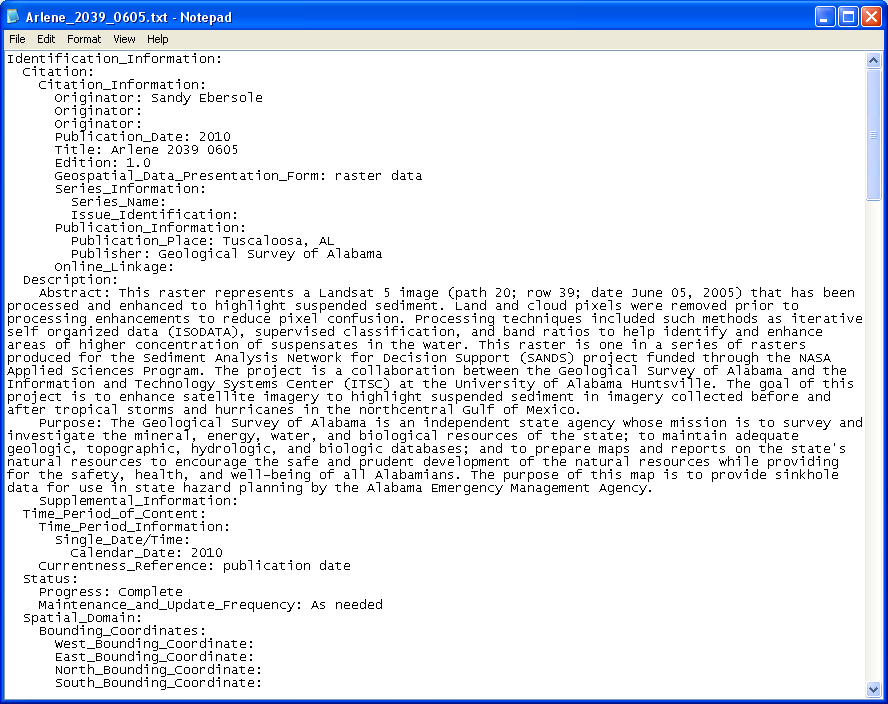 FGDC metadata 
produced for 
final image
Final image 
showing enhanced 
suspended 
sediment
Final image, metadata, and original 
stacked image uploaded to
ITSC ftp site
Visual inspection and documentation of features discovered in enhancement and processing of imagery
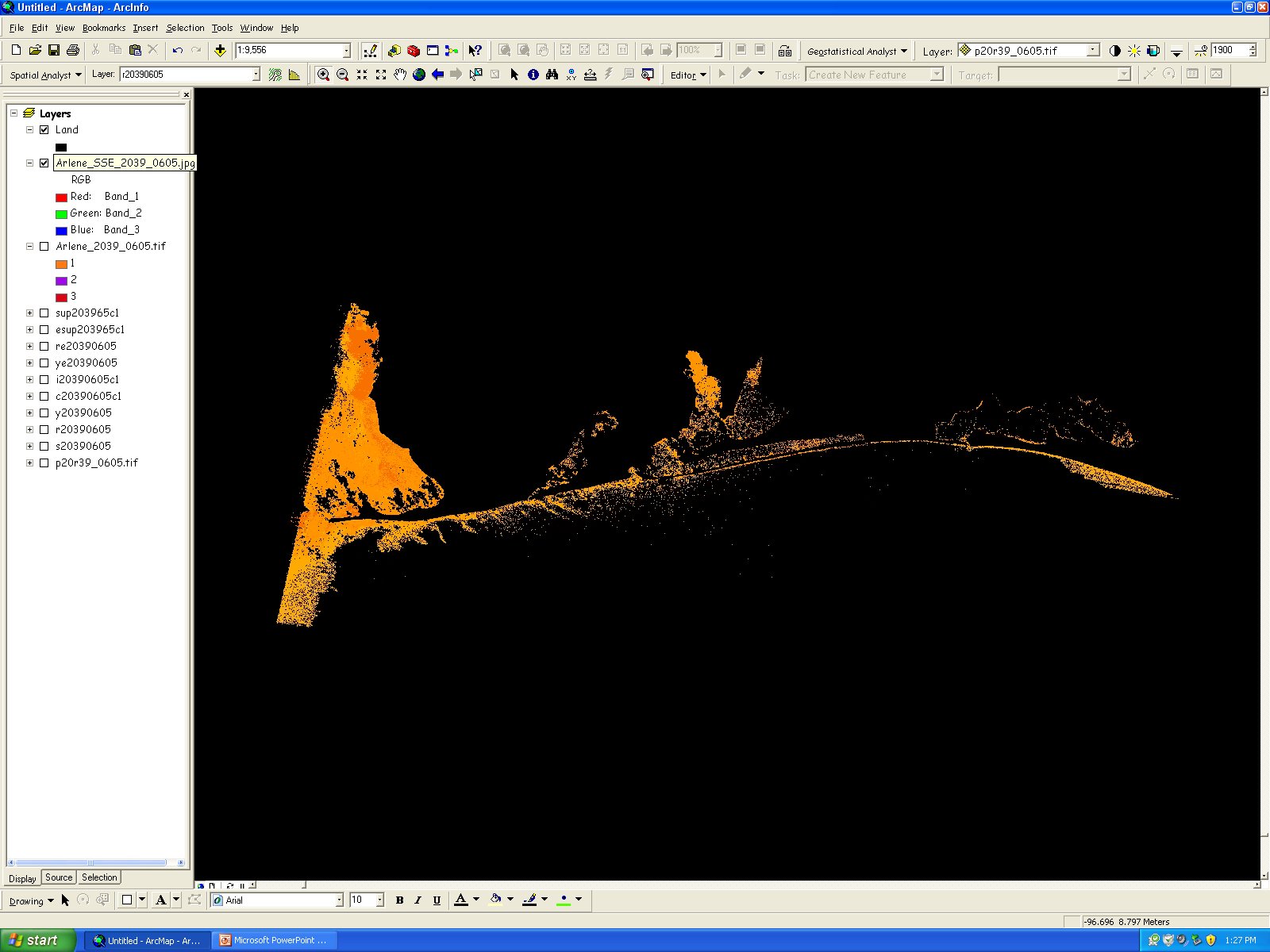 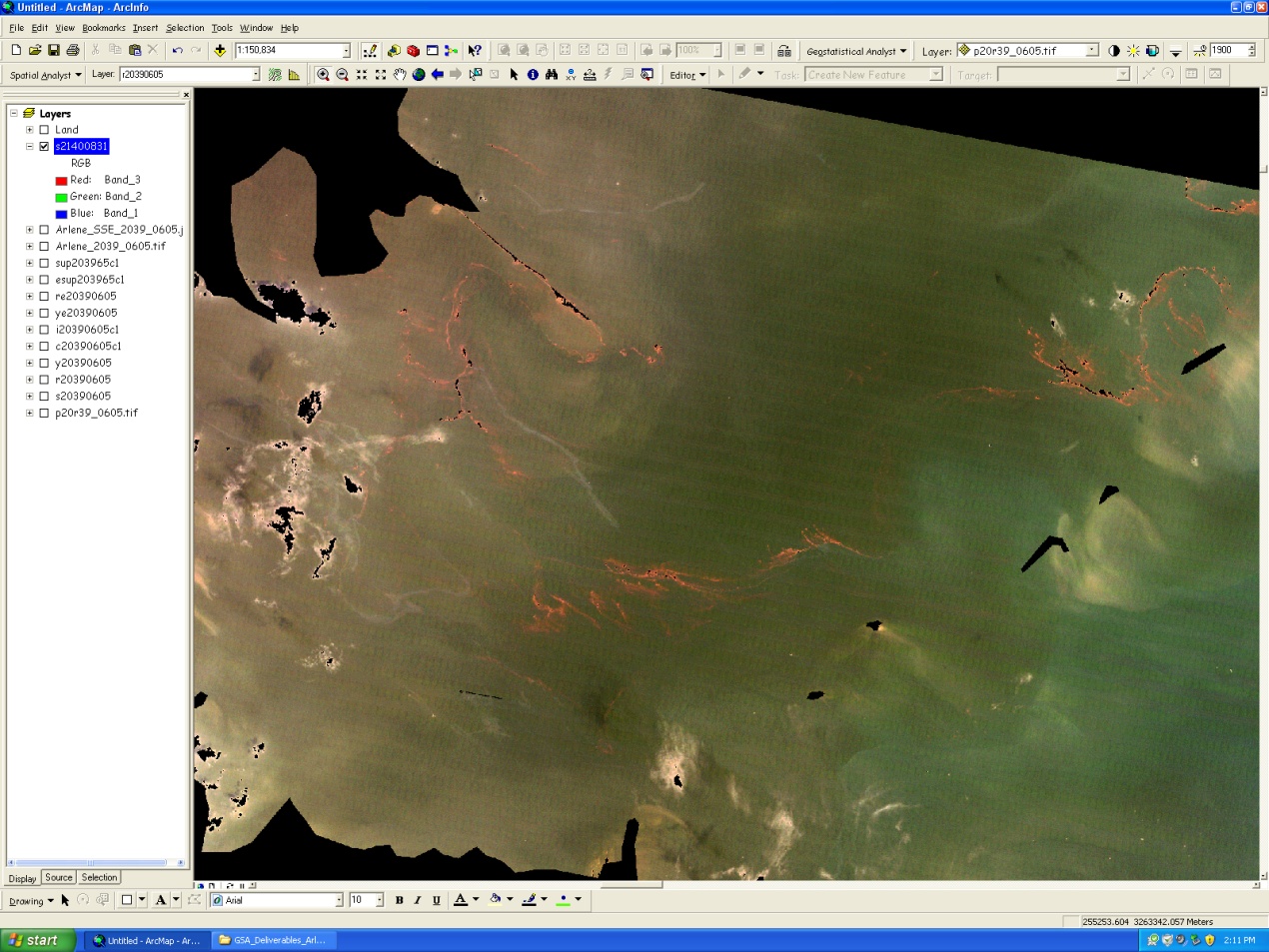 Southeasterly pointing wisps of suspended sediment showing normal (pre-Arlene) sediment transport patterns. These wisps correlate with sand ridges on the seafloor.
Oil sheen off shore of Louisiana two days after Katrina. This oil was washed out from the oil spills onland. Patterns of the sheen help indicate flow and transport direction.
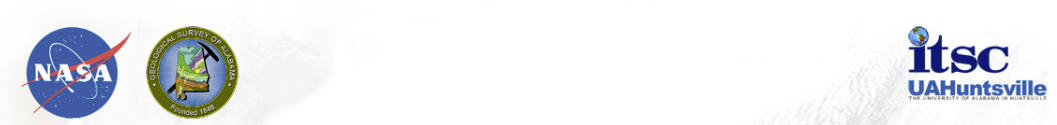 Data Product Distribution
http://phins.sam.usace.army.mil/
http://www.alabamaview.org
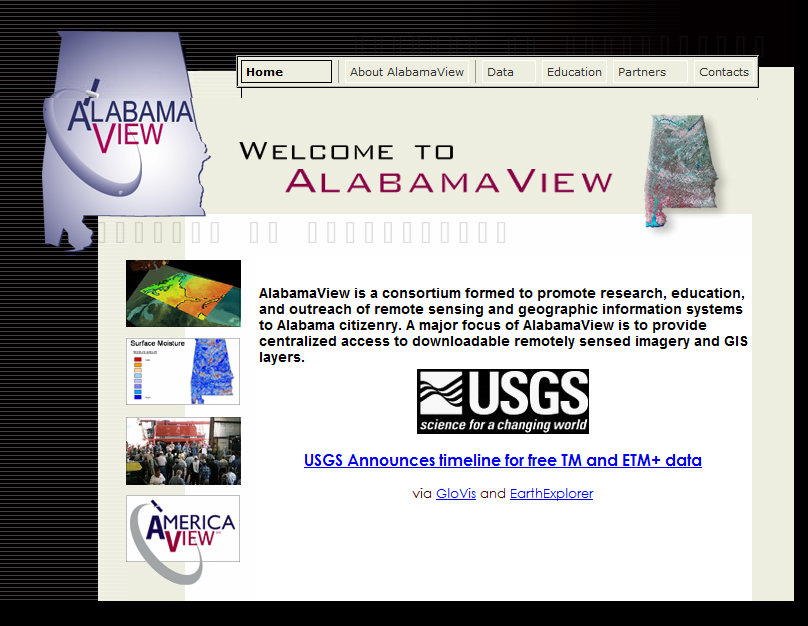 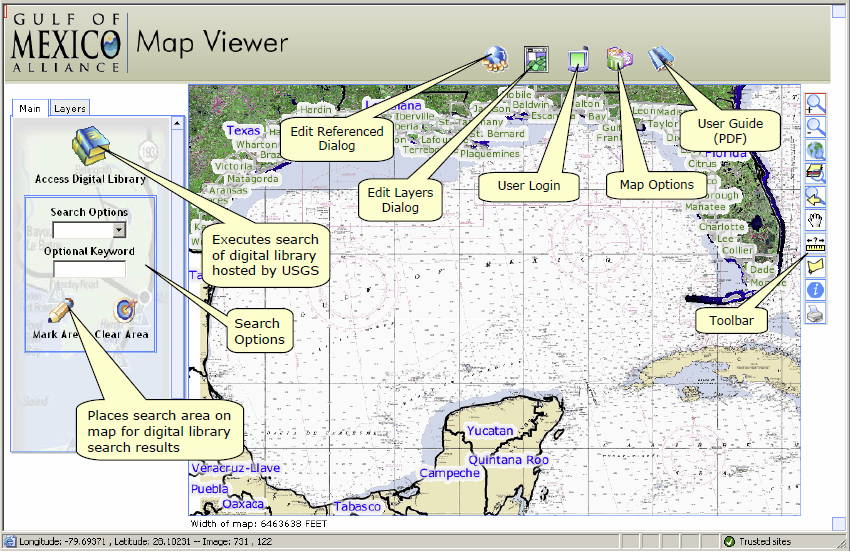 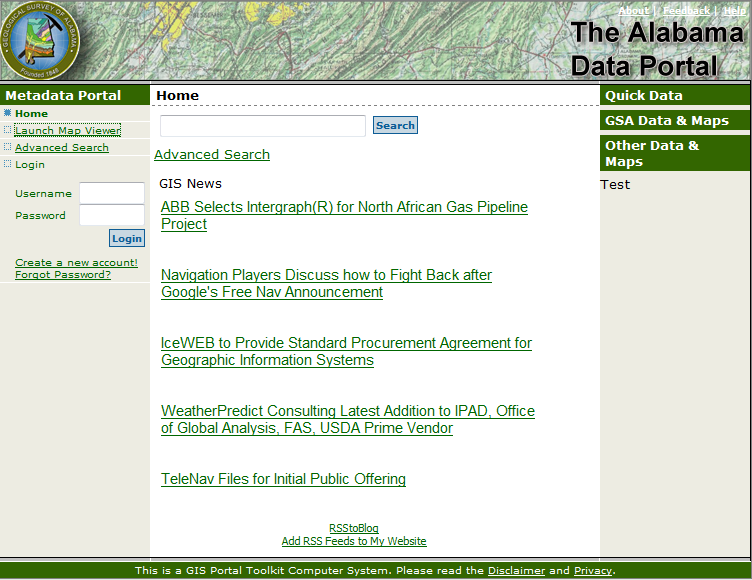 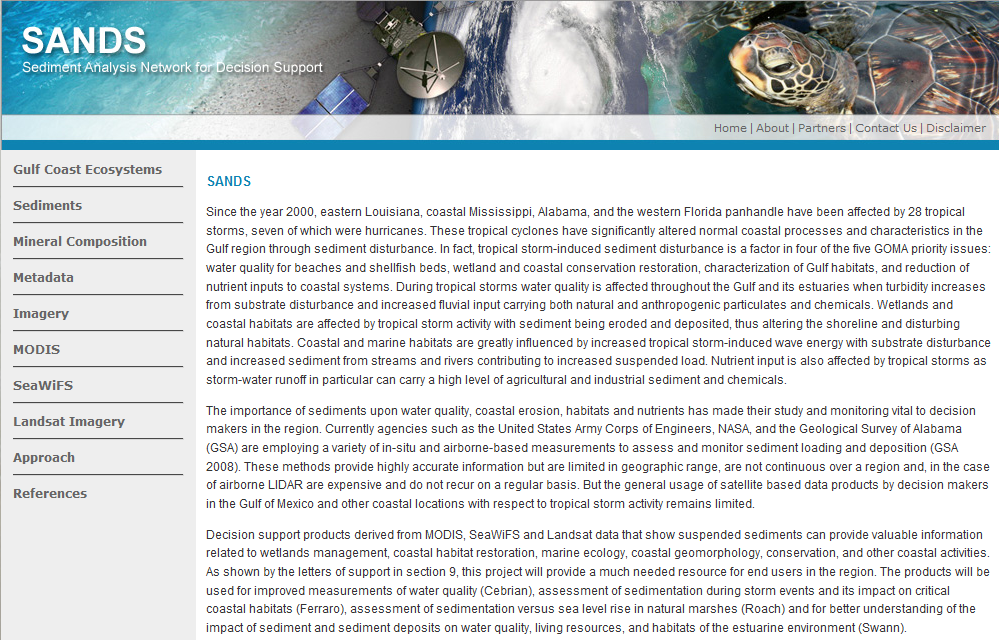 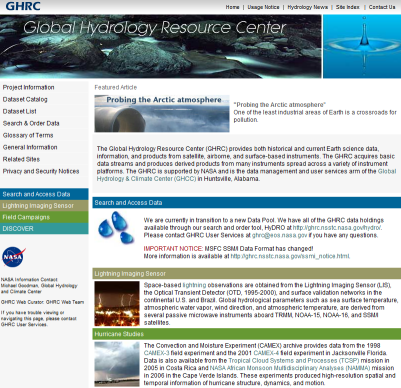 http://sands.itsc.uah.edu/
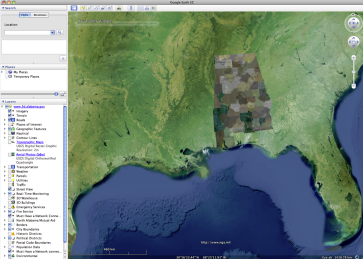 http://portal.gsa.state.al.us/
http://ghrc.nsstc.nasa.gov/
http://www.alabamaview.org/
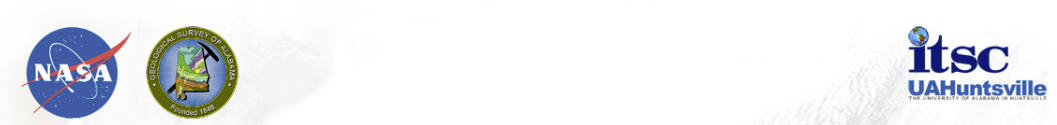 Related Coastal Projects
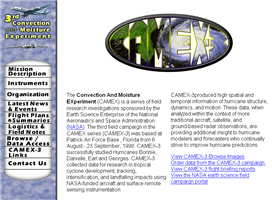 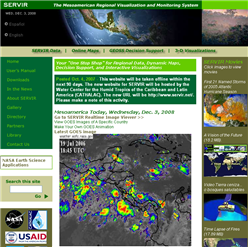 SERVIR
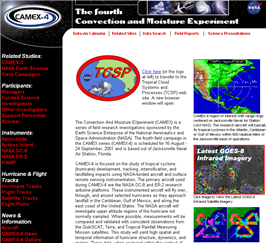 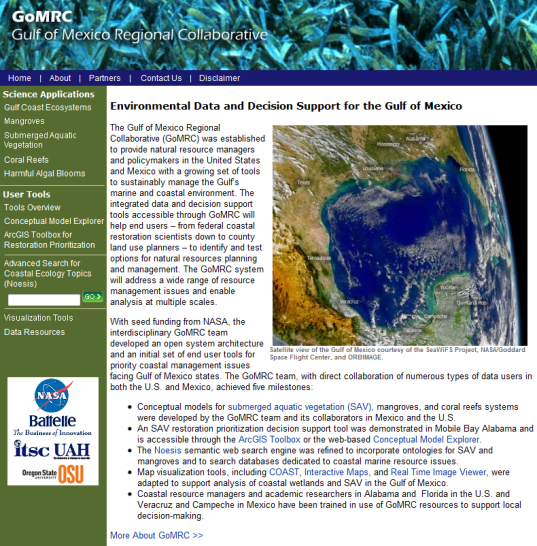 GoMRC
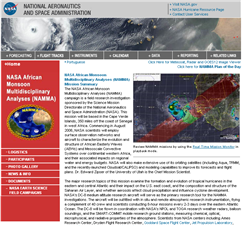 SCOOP
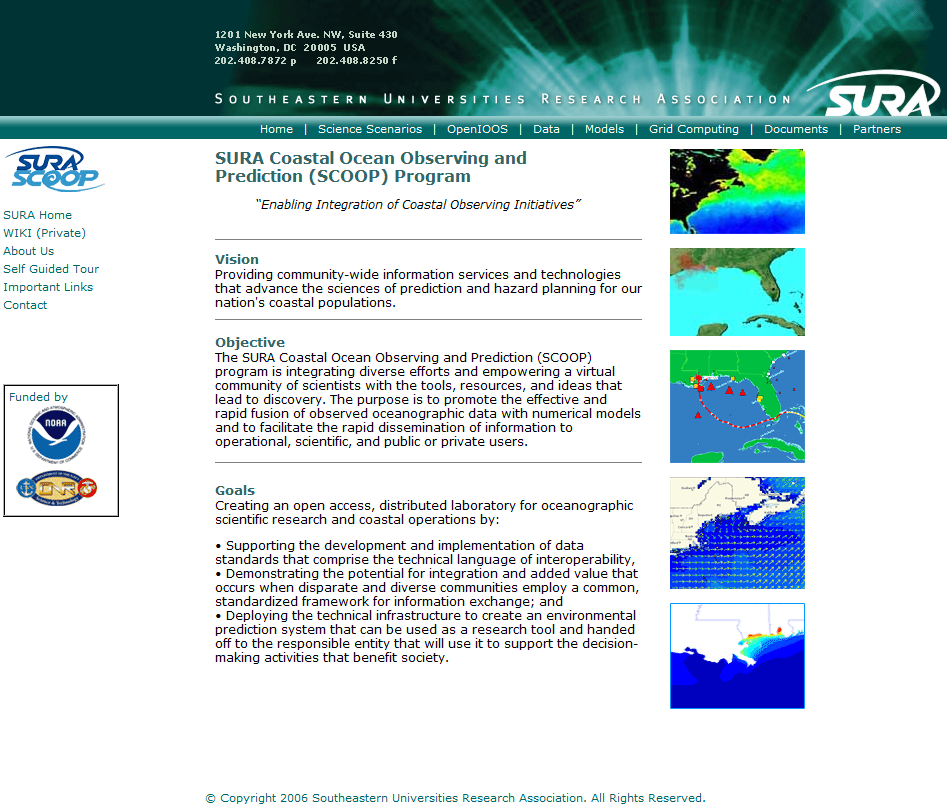 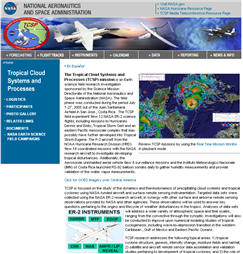 NASA Tropical Storm 
Field Campaigns
Backup Charts
Step 1: Stacking bands for a given Landsat scene (path, row, day)
Landsat Band 1
Landsat Band 2
Bands 
1, 2, 3, 
4, 5, and 7 
are stacked
Stacked 7-band
Landsat scene
Landsat Band 3
Landsat Band 4
Landsat Band 5
Landsat Band 7
Step 2: Deleting land and clouds to reduce pixel confusion
Land 
pixels deleted 
with polygon 
mask
Identification 
and deletion 
of cloud pixels 
via 
unsupervised 
classification
Stacked
Landsat
scene
Stacked Landsat 
scene 
minus land
Stacked Landsat 
scene minus 
land and 
minus clouds
(cloudless water)
Step 3: Running and comparing enhancement techniques
Band ratio
 B3/B1
Stacked 7-band
cloudless water 
pixels
Output grid of 
B3/B1
Good output.
Save
Output grid of 
B3/B1
Band ratio
 B2/B1
Stacked 7-band
cloudless water 
pixels
Output grid of 
B2/B1
Good output.
Save
Output grid of 
B2/B1
Visual 
comparison of 
enhancement 
techniques
Clay 
enhancement
Stacked 7-band
cloudless water 
pixels
Output grid of 
clay 
enhancement
Good output.
save
clay 
enhancement 
grid
Iron oxide 
enhancement
Stacked 7-band
cloudless water 
pixels
Output grid of 
Iron oxide 
enhancement
Step 4: Extraction of suspended sediment from enhancements
Extraction of 
suspended 
sediment 
pixels based 
on high pixel 
values
Grid of pixels 
representing varying 
intensities of 
suspended sediment 
for B3/B1
Output grid of 
B3/B1
Suspended 
sediment pixels 
mosaicked
Grid of combined 
suspended 
sediment from 
enhancements
Extraction of 
suspended 
sediment 
pixels based 
on high pixel 
values
Output grid of 
B2/B1
Grid of pixels 
representing varying 
intensities of 
suspended sediment 
for B2/B1
Extraction of 
suspended 
sediment 
pixels based 
on high pixel 
values
Output grid of 
clay 
enhancement
Grid of pixels 
representing varying 
intensities of 
suspended sediment 
for clay 
enhancement
Step 5: Supervised classification (performed twice – once for the western side and once for the eastern side of the image due to pixel confusion from sunglint)
Supervised 
classification of 
western side 
of image
Extraction of 
suspended 
sediment 
pixels in western 
side of image
Stacked 7-band
cloudless water 
pixels
Supervised grid with 
classes representing 
suspended sediment, 
clear water, and 
cloud fringes
Grid of pixels 
representing varying 
intensities of 
suspended sediment 
in western part of 
image
Supervised 
classification of 
eastern side 
of image
Extraction of 
suspended 
sediment 
pixels in eastern 
side of image
Stacked 7-band
cloudless water 
pixels
Supervised grid with 
classes representing 
suspended sediment, 
clear water, and 
cloud fringes
Grid of pixels 
representing varying 
intensities of 
suspended sediment 
in eastern part 
of image
Step 6: Final products (metadata was also written to accompany the final image)
Grid of combined 
suspended 
sediment from 
enhancements
Suspended 
sediment pixels 
mosaicked
Clean-up of 
error pixels 
(mainly cloud 
pixels and 
image edges)
Grid of combined 
suspended 
sediment pixels
Final image of the 
Landsat scene 
enhanced to show
suspended sediment
Grid of pixels 
representing varying 
intensities of 
suspended sediment 
in western part of 
image
Grid of pixels 
representing varying 
intensities of 
suspended sediment 
in eastern part 
of image